Literatuurpresentatie van Elize Verdonk
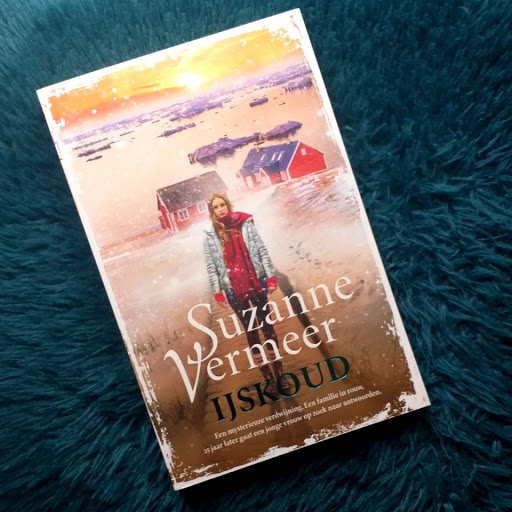 Het eerste boek dat ik las in  havo 3 was: 
IJskoud van Suzanne Vermeer
Hoe heb ik boek 1 gekozen?
Mijn moeder                        
Andere schrijver
Uit eigen boekenkast
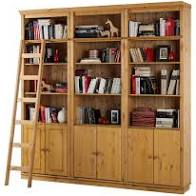 Het beste boek
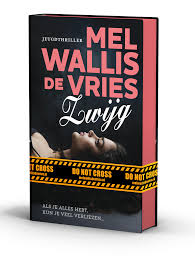 Zwijg                                        
Het meest van onthouden
Past het best bij mij
Overeenkomsten boeken
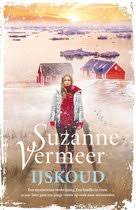 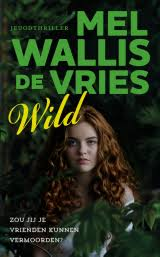 Zwijg & Wild zelfde schrijfster              
Jeugdthriller 
Verhaal verteld door meerdere personen
Verschillen boeken
Verschillende onderwerpen
Verschillen tussen personages
Verschillen tussen de boeken
Ontwikkeling
IJskoud van Suzanne Vermeer
Niveau waar ik nu op zit
Naar welk niveau ik wil
Doelen volgend jaar
Welk niveau zijn deze boeken
Niveau hoger te halen
Mijn boeken kiezen
Wat zou ik willen lezen
Doelen volgend jaar
Welk niveau zijn deze boeken
Wie ga ik om hulp vragen
Wat verwacht ik van de boeken volgend jaar
Suzanne Vermeer
Pseudoniem van Paul Goeken
Uitgever bruna gebruikt onbekende schrijvers
Vakantie thema’s
Helen Vreeswijk
Geboren op 1 maart 1961 & overleden op 31 oktober 2016
Nederlandse jeugdauteur
Ze was getrouwd en twee kinderen
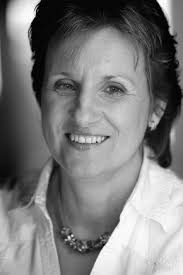 Mel Wallis de Vries
Geboren op 8 februari 1973 
Film uitgebracht
Drie kinderen
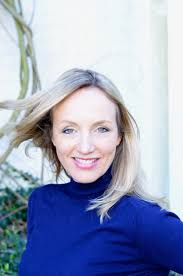 Mijn plan voor havo 4
Mijn ideale boek
EINDE